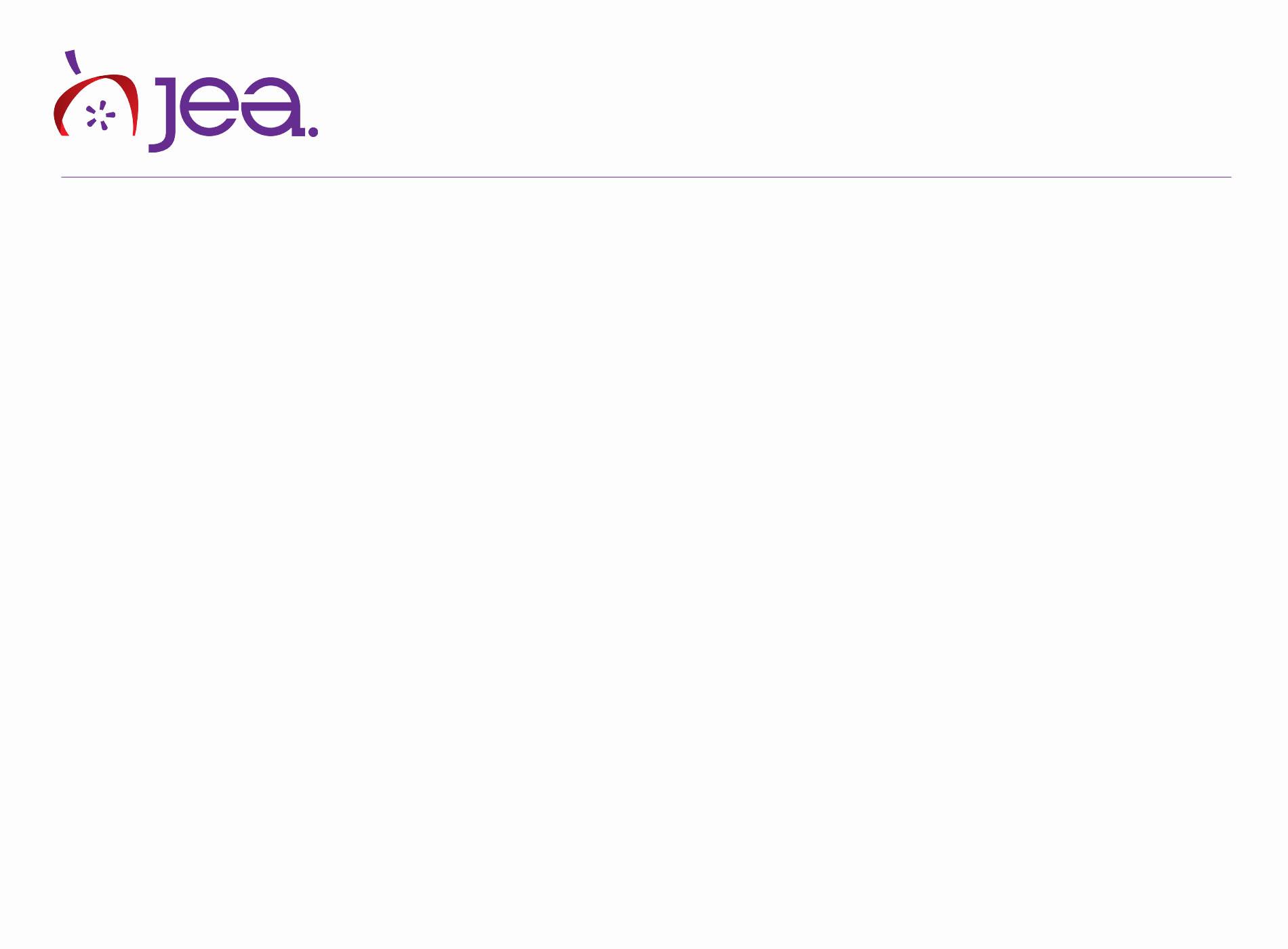 News Reports vs. Feature Stories
Feature Writing
[Speaker Notes: Lesson 1 of 2]
Agree or disagree:
Everyone has a story.
[Speaker Notes: It is helpful to support EL students by first having them write responses to this as a class opener or discuss in pairs or small groups before having a full class discussion.]
If this is true…
How many stories are in our school? 
How many people might have multiple stories? 
How does what happens every day affect different people/groups differently? 
Should we ever accept that there’s “nothing to write about”?
Feature stories…
…can help to broaden, emphasize and amplify the news. 

Features can tell multiple stories in a variety of ways that appeal to readers and engage them in ways traditional news stories may not.
What’s the difference?
News Reports
Feature Stories
[Speaker Notes: Have students draw this in their notes. You may wish to do a brainstorm, again, in pairs or small groups, before discussing this as a class.]
What’s the difference?
News Reports
Feature Stories
Features focus more on the personal, and sometimes they are less timely than traditional news stories. In fact, sometimes the issues features stories discuss or reveal are timeless. 

Features can reveal trends, discuss relationships and provide entertainment, advice, ideas and emotions. Features delay information to keep the reader curious and engaged. 

How the man tasted  the dog bit him, why dog attacks are on the rise, first aid tips for treating dog bites – those are features.

“Soft” News

Features are lighter, friendlier and more casual. Features are written in ways that hook the reader into the story.
News reports what happened. It is timely and public, and it is often written in a manner that is straight to the point.







When a dog bites a man, that’s news.



“Hard” News

News is typically a serious, somber topic in inverted pyramid format
[Speaker Notes: Depending upon the levels of your students, you may wish to share this information without brainstorming first, or use it after a brainstorming session to check in and supplement student answers.]
With your group:
Think of topics that belong in each category.
Write 2-3 topics in pencil on your chart
Topics may be specific story ideas (“What’s to do in New York for Spring”) or general topics (fashion).
[Speaker Notes: Going through the first category (lifestyles) together may be beneficial for low-language or beginning students.]
Homework:
Find one example each of three types of features, each from a different category. Take notes.

You may use a newspaper, magazine, TV or online resource. 

In the notes you bring to our next class: include the source of your feature story, the title, a 2-3 sentence summary of what it was about and which category it falls under.
Exit Ticket:
What are three specific things you learned about feature writing today?